Not Myself Today

Mental health awareness is becoming more common. Becoming self-aware of our own moods helps with this enhanced awareness. 

Introducing the Not Myself Today individual challenge! Simply track your moods using the calendar. You can also track your moods by downloading this FREE APP:

 In Flow – Mood and Emotion Diary
JUMPY
WORRIED
OKAY
BLAH
EXCITED
IRRITATED
HURT
NUMB
GRUMPY
CHEERFUL
HAPPY
WIRED
SCARED
ANXIOUS
SAD
CALM
SENSITIVE
EDGY
HOPEFUL
CONFUSED
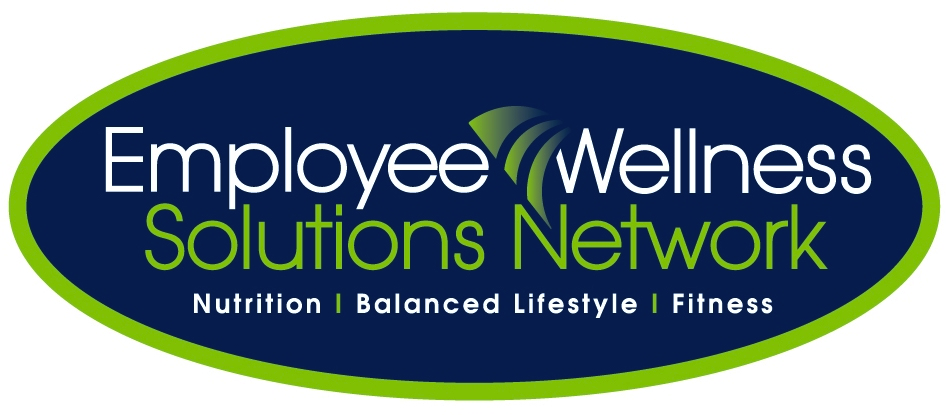 © Employee Wellness Solutions Network – Not Myself Today – All Rights Reserved.